Corrosion of Cola
Reporter : Lasha Targamadze
Team : Georgia
Plan
Theoretical Model:
What is corrosion 
Chemical components of cola
Reaction with metal
Experiment 	
Comparing Experiments and Theory
Conclusion
Theoretical Model      Corrosion in general
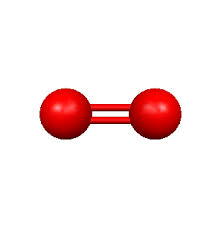 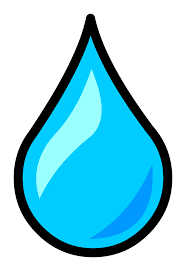 o
o
Corrosion on molecular level
Fe +2e =Fe
O2 +2H2O+ 4e = 4OH
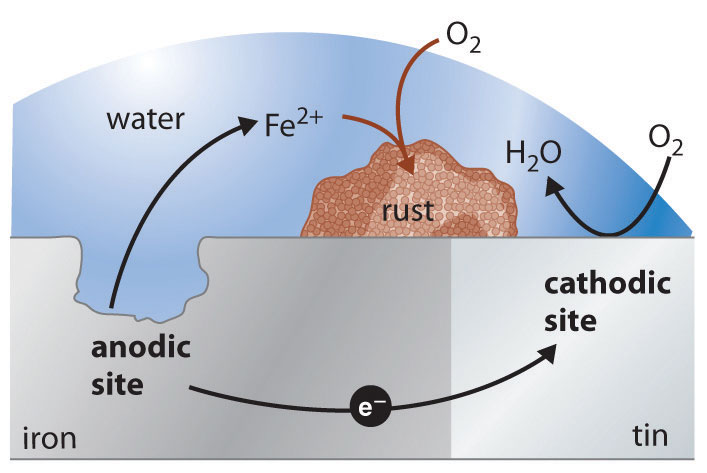 Chemical  components of cola
Phosphoric acid H3PO4
Carbonic 
     acid
    H2CO3
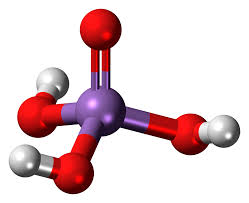 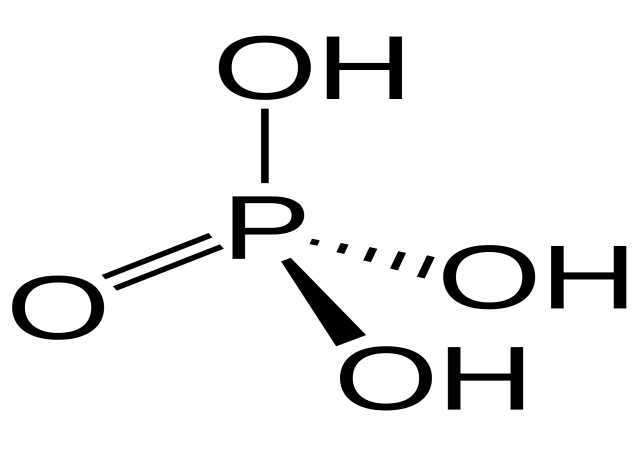 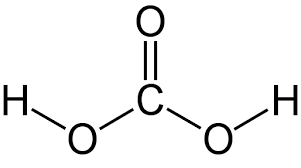 Chemical reaction with cola
Cola and phosphor
Every 250 ml of coca-cola contains 45 mg of phosphor according to coca-cola company.
Fe
P
O4
Experiments
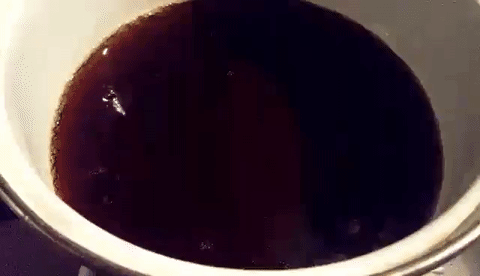 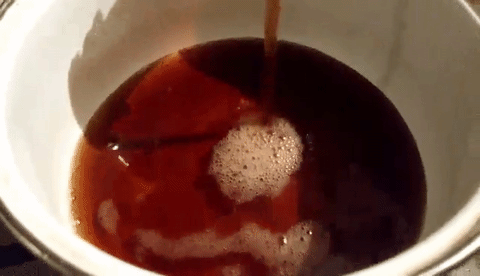 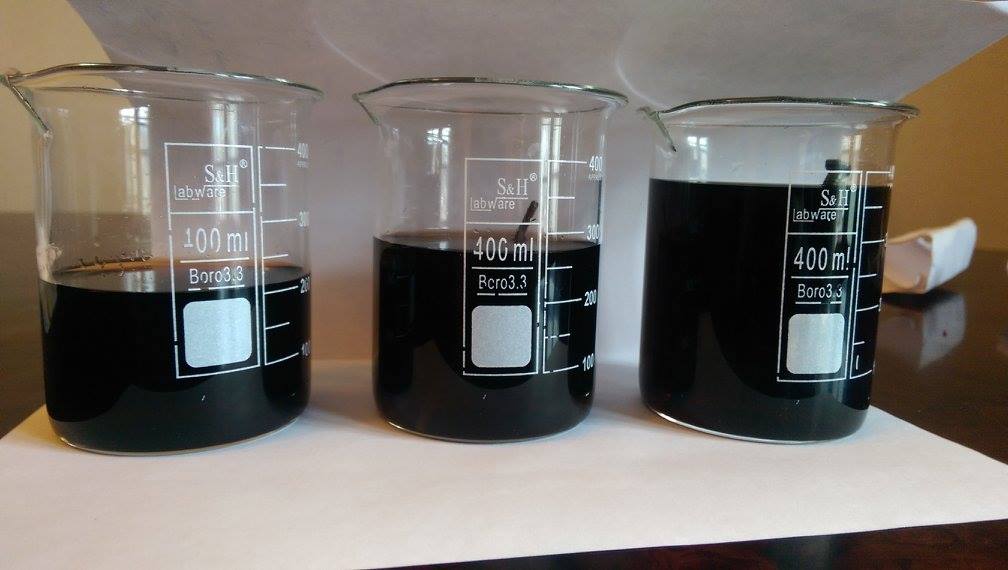 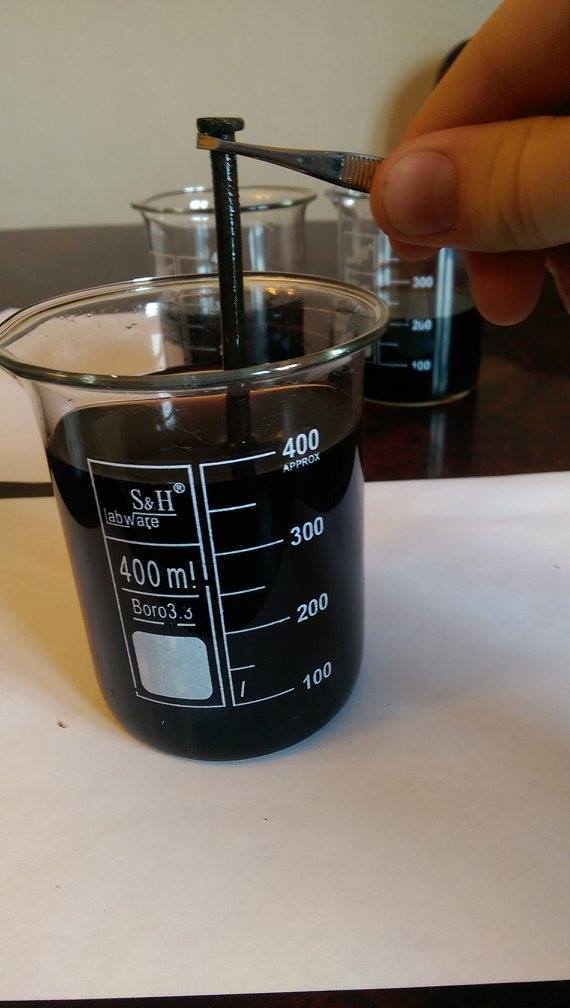 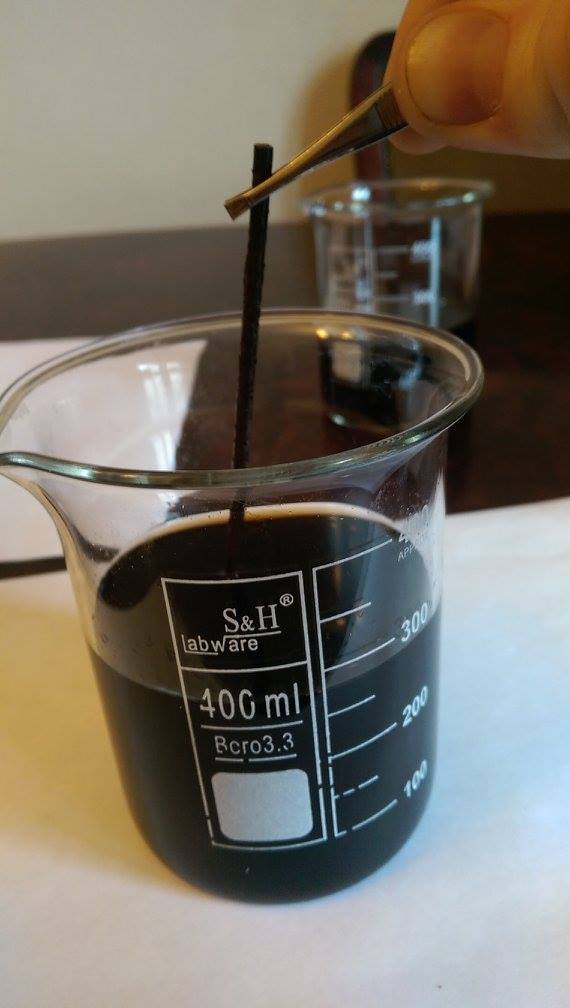 Experiment Results and Theory
Conclusion
Theoretical model was written 
Experiments were held
 Comparison was made 
Coca-cola can be used to remove rust
Thanks for your                   attention